Подготовка бакалавров кафедрой бухгалтерского учета предполагает всестороннее экономическое образование , обеспечивающее возможность работать руководителем любого предприятия, открыть собственный бизнес и трудиться высокооплачиваемым специалистом в престижной организации
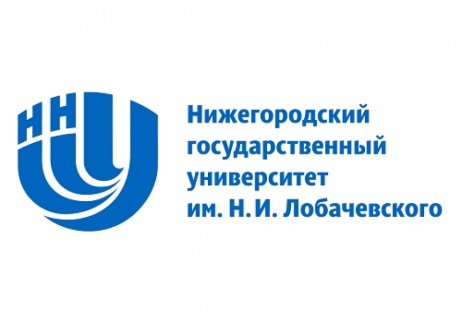 Форма  обучения:
очная форма 
очно-заочная форма 
заочная форма
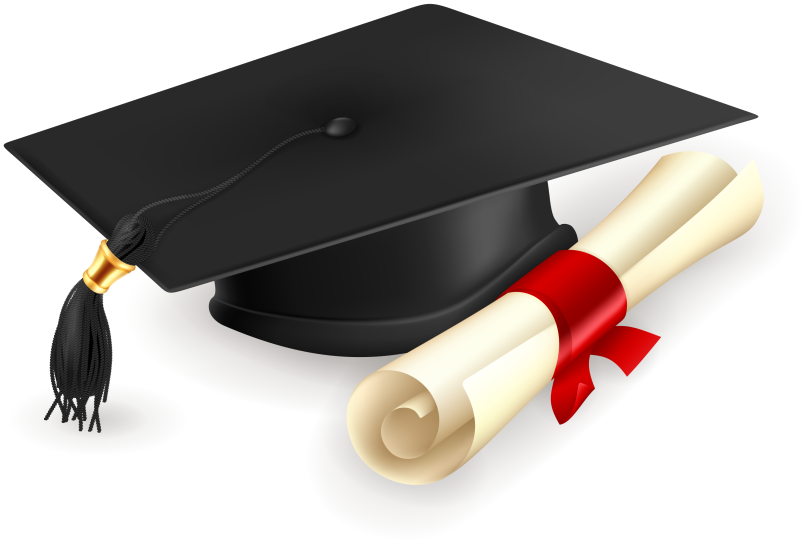 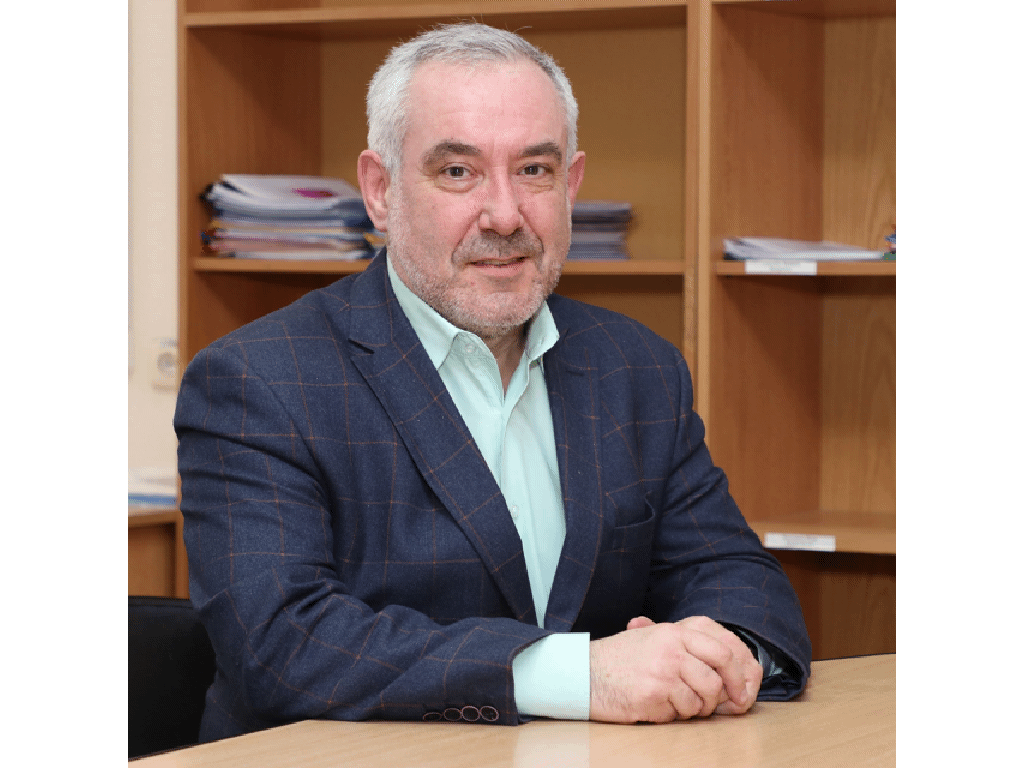 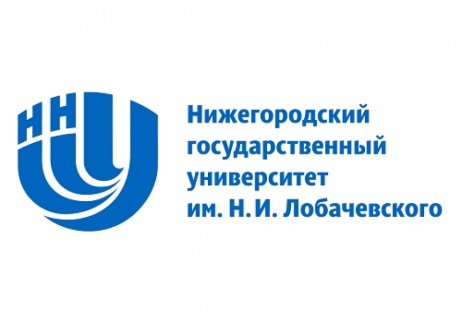 Заведующий кафедрой бухгалтерского учета
Мизиковский Игорь Ефимович —доктор экономических наук, профессор, академик РАЕН  
          
e-mail :  core090913@gmail.com
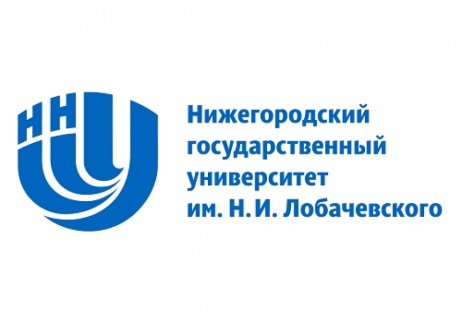 Контакты
Кафедра бухгалтерского учета     Тел.: (831) 433-13-96;  
е-mail: buhuchet@iee.unn.ru ,
Адрес:  Нижний Новгород, ул. Б. Покровская, 37, ауд. 224
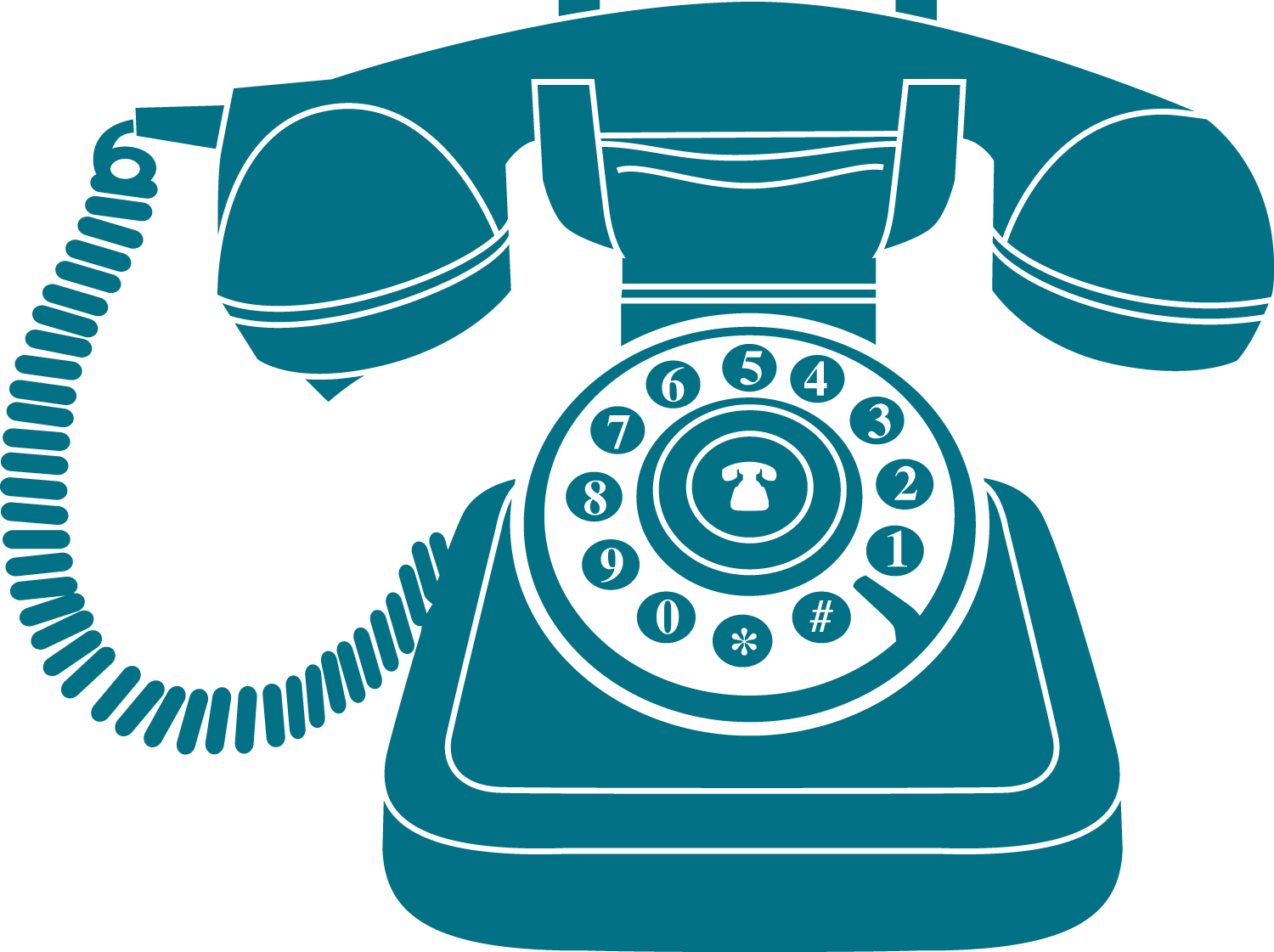 Коммерческих и государственных (муниципальных) организаций ;
Органов государственной власти и местного самоуправления;
Финансово-кредитной системы;
Федеральной службы государственной статистики;
Внешнеторговых организаций;
Международных и отечественных аудиторских,  консалтинговых и консультационных фирм;
Научно-исследовательских центров и лабораторий;
Многих других интересных и перспективных отраслей, а также в собственном бизнесе
Образовательный модуль «Бухгалтерский учет» предполагает  подготовку высококвалифицированных специалистов
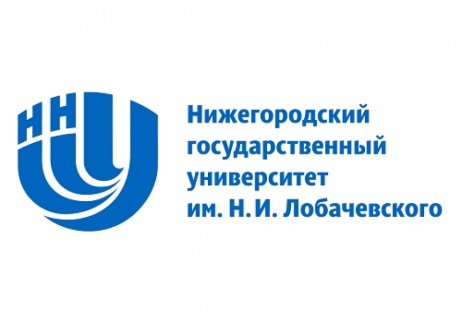 01.
Организация и ведение бухгалтерского (финансового, управленческого, нулевого, статистического и других видов) учета в организациях различных организационно-правовых форм, всех сфер и отраслей;
Формирование бухгалтерской (финансовой, управленческой, статистической, налоговой и других видов) отчетности оп отраслям, территориям и другим сегментам хозяйственной деятельности  
Трансформация национальной отчетности в соответствии с международными стандартами и стандартами других стран 
Поредение экономического, финансового, управленческого, налогового, статистического, маркетингового и других видов анализа 
Бизнес-анализ и прогнозирование фонового состояния организации 
Сметное планирование (бюджетирование) финансово-хозяйственной деятельности организации
Ревизия и финансовый контроль организации по отраслям, территориям и другим сегментам хозяйственной деятельности, государственного (муниципального) управления 
Удит, налоговый и бюджетный виды контроля и тд
Выпускники кафедры бухгалтерского учета готовы эффективно решать такие сложные задачи, как:
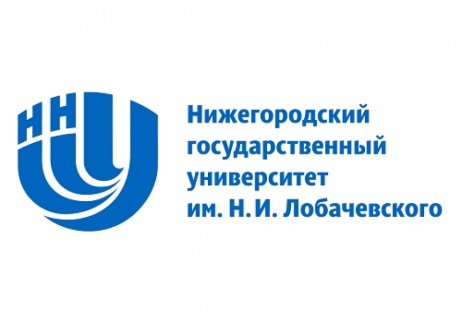 02.
Бухгалтерский (финансовый, налоговый, управленческий виды) учета, 
бухгалтерская (финансовая, налоговая, управленческая виды)  отчетности; 
международные стандарты финансовой отчетности, 
экономический анализ, 
ревизия и контроль, 
аудит,  
экономическая статистика,  
лабораторный практикум по бухгалтерскому учету (на базе ЭВМ),  
бухгалтерский учет, анализ и аудит в финансово-кредитной сфере, 
бухгалтерский учет и контроль в бюджетных организациях и другие дисциплины
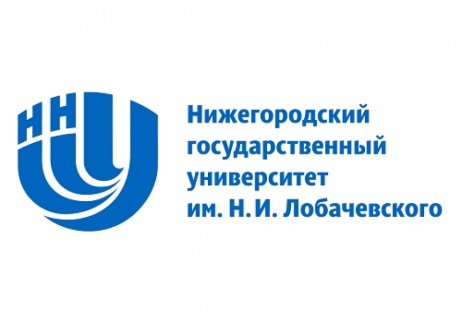 Студенты на кафедре бухгалтерского учета получают  всестороннее экономическое образование, включая следующие дисциплины:
03.
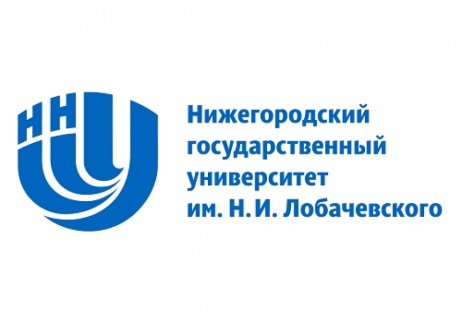 Выпускники кафедры бухгалтерского учета:
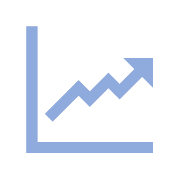 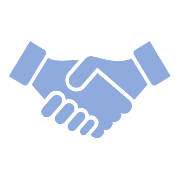 Занимаются собственным бизнесом
в том числе владеют бухгалтерскими и консалтинговыми фирмами
Делают быструю и успешную карьеру 
на предприятиях всех форм собственности и в органах власти
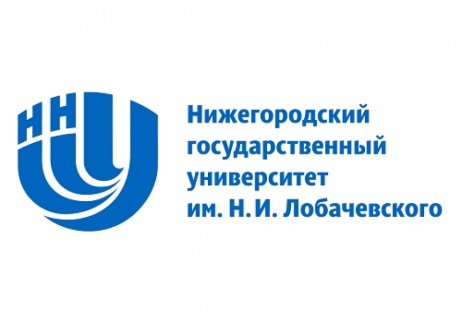 Выпускники кафедры бухгалтерского учета:
Работают в   Администрациях Нижегородской области и Нижнего Новгорода , а также : 
Федеральной службе государственной статистики,
ООО «Газпром Трансгаз Нижний Новгород»
ПАО «ТНС ЭНЕРГО НН» ,  РАО «РЖД»,
ООО «Автозавод «ГАЗ»
ПАО «МРСК ЦЕНТРА И ПРИВОЛЖЬЯ» 
ПАО «Ростелеком», 
АО «СИБУР-НЕФТЕХИМ» 
ОАО «Сбербанк», ОАО «Промсвязьбанк», ПАО «ГАЗПРОМБАНК»
ООО «ЛУКОЙЛ-Нижегород-нефтеоргсинтез» ,  ООО «УК «Группа ГАЗ» 
 АО «Атомстройэкспорт», 
Московских и нижегородских вузах и техникумах , в  других престижных организациях .
Становятся руководителями всех уровней 

 Генеральными директорами предприятий
финансовыми и коммерческими директорами
Директорами по экономике
Главными бухгалтерами
Главными ревизорами
Финансовыми контролерами
Эффективными операционными менеджерами
Другими высокооплачиваемыми специалистами
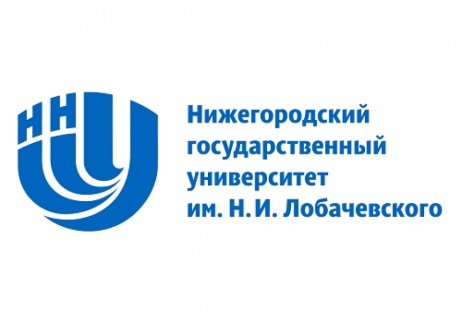 Кафедрой бухгалтерского учета применяются самые передовые методы обучения
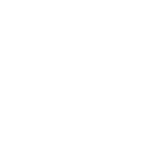 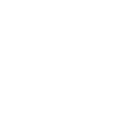 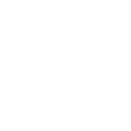 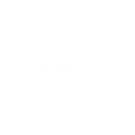 Практико-ориентированный подход с использованием электронных ресурсов,  интернет-технологий и инструментов информационно-образовательной среды.
В распоряжении преподавателей и студентов имеются современные компьютерные классы IT-лаборатории кафедры бухгалтерского учета.
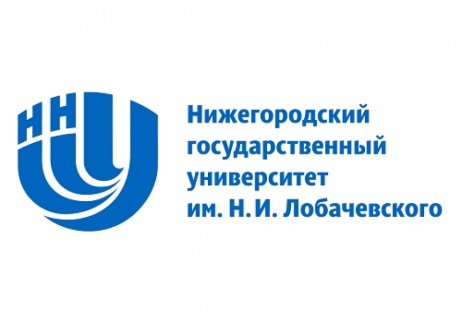 Применяемые кафедрой бухгалтерского учета методы и средства обучения позволяют :
Использовать междисциплинарные знания в практической деятельности
Развивать у студентов аналитическое мышление, способности оперировать потоком информации при решении профессиональных задач
Применять на практике передовой опыт работы, приобретать коммуникативные навыки
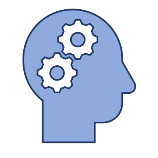 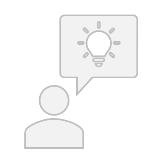 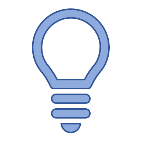 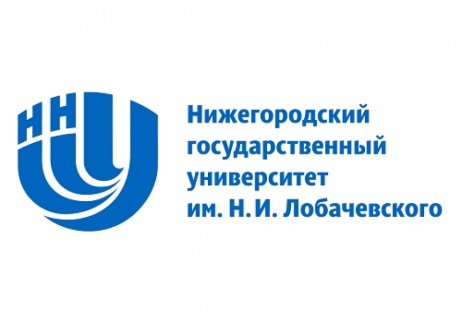 Высокая результативность обучения преподавателями кафедры бухгалтерского учета обеспечивается индивидуальным подходом к каждому студенту, созданием максимально комфортной обстановки обучения.
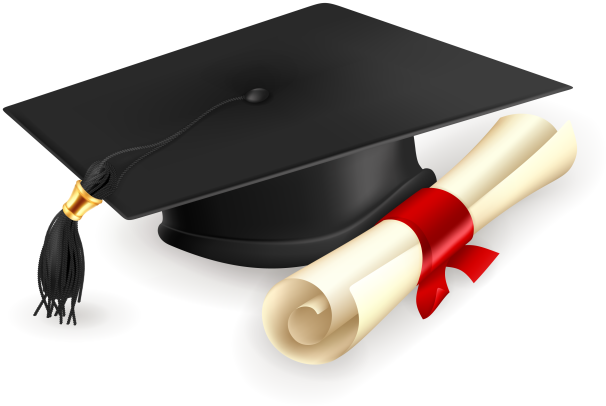 Преподавание на кафедре бухгалтерского учета ведется высококвалифицированными специалистами, докторами и кандидатами экономических наук, имеющими большой опыт практической работы, прошедшими стажировки в ведущих отечественных и мировых образовательных центрах.
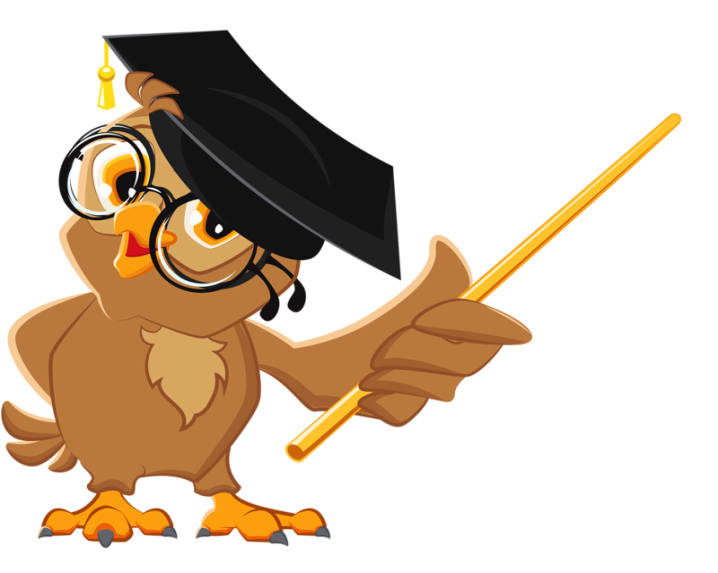 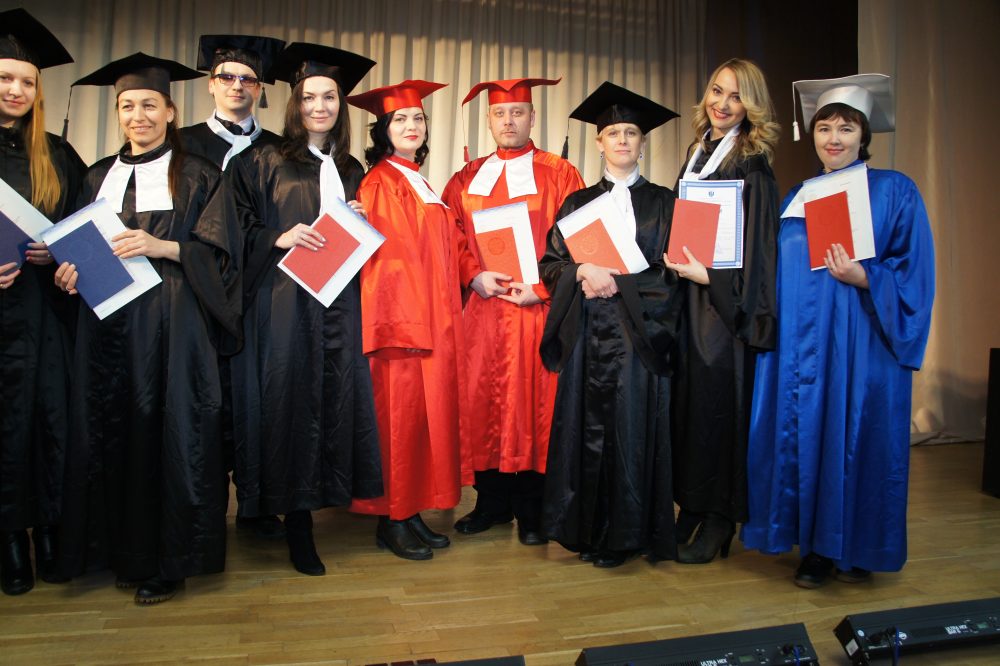 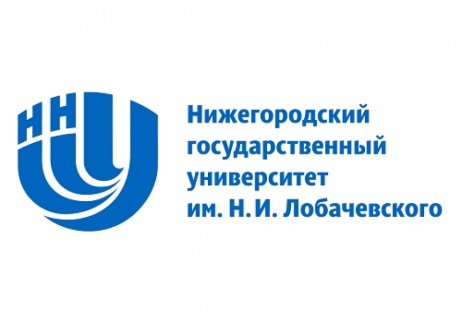 Обучение на кафедре бухгалтерского учета является одним из самых лучших и востребованных, в том числе, зарубежными студентами.